Suitable for Core 1 .
?
Standards Unit C1:Linking the properties and forms of Quadratic functions
1-2 hours. Teams of 2.
Card printing instructions.
	Page 1 cards print on pale cream CARD
	Page 2 cards print on pale cream PAPER
	Page 3 cards print on pale green  CARD
	Page 4 cards print on pale green CARD
	Page 5 cards print on pale BLUE PAPER [Extension – blank cards]
Students choose to use either cream CARDS (in pack), or can collect pale cream ‘blank’ PAPER cards (harder)
Consumable Resources Needed:
Re-usable Resources Needed:
Mini-whiteboards
Card sets
Camera. Definitely.
Laptop(s) with Geogebra
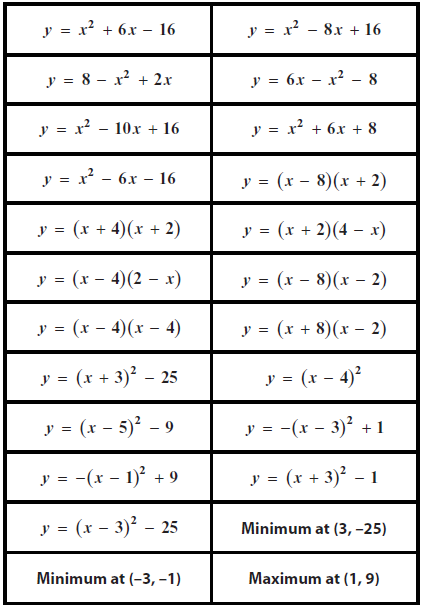 Card Set A
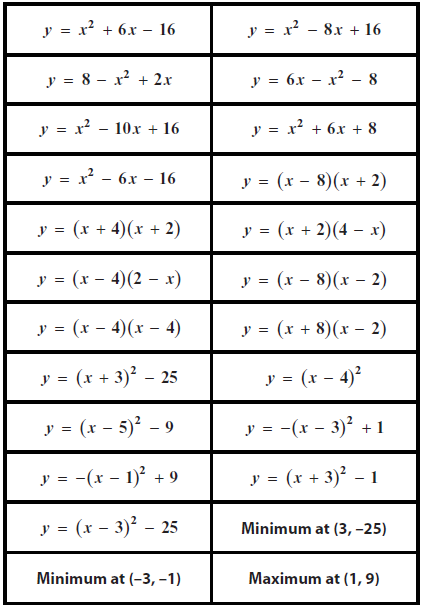 Card Set A
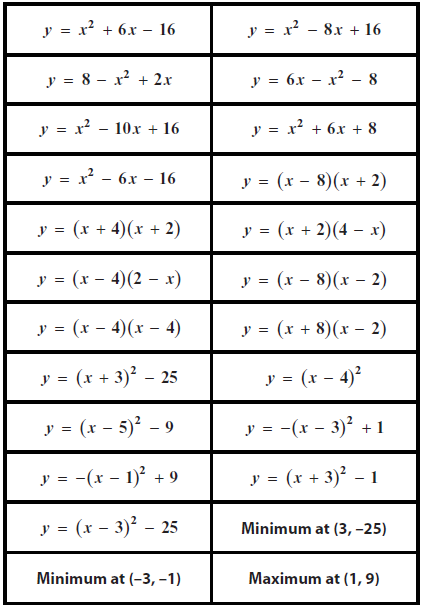 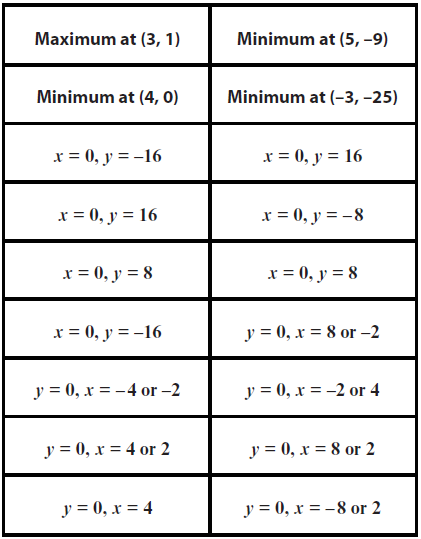 Card Set A
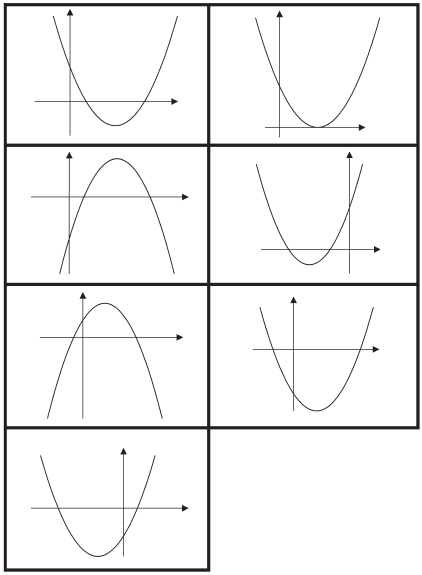 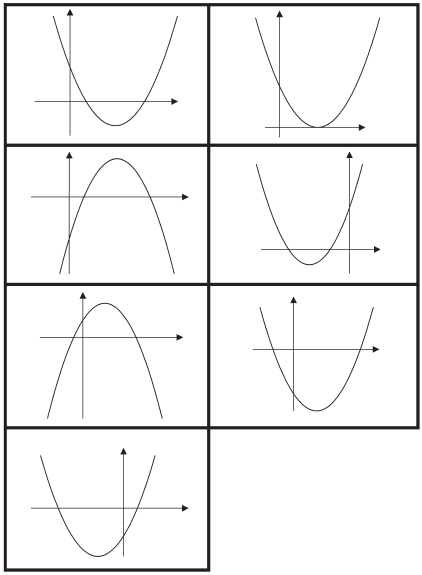 Card Set B
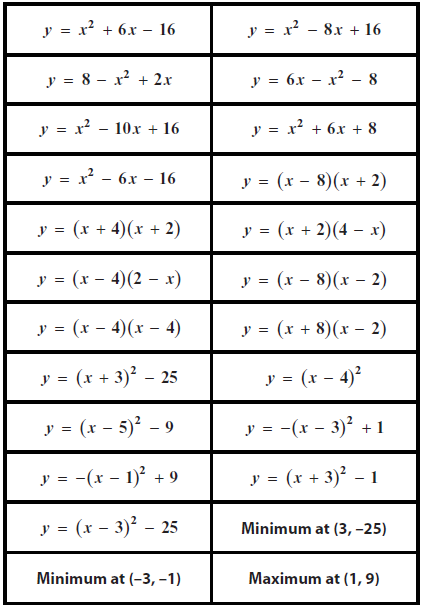 Card Set A
Slides 1 and 2 are meant to provide a very quick overview / orientation – not to ‘teach’ the material.

The card sorting is intended to make students struggle and identify patterns and mis-conceptions. Expect a wide variation in their degree of success.
Quadratic Functions Review
Mini-whiteboards
Discuss in pairs, but each make your own notes
What is a quadratic function?
Write down everything you know about quadratics.
What are their different forms?
What techniques can you use to solve them?
What do their graphs look like?
What are ‘roots’ of a quadratic?
How do you find the intercepts with axes?
Quadratic Functions
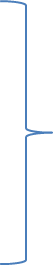 Polynomials
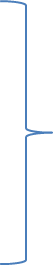 Linear		Quadratics		Cubics		  Quartics
GCSE
A-Level
Quadratic equations
Quadratic expressions
Quadratic functions
Quadratic formula
Standard form
Disguised forms
Gives roots
Factor form
Gives vertex
Vertex form
All quadratics produce parabolic curves.
Quadratic Functions – Card Sorting Activity
Work in pairs: Person A and Person B.
Sort the 49 cards into a table.
Concentrate on completing one ROW at a time. Show workings on whiteboard.
When starting a row, try to pick a different type of ‘start card’ each time
If you are confident you can do this, make it harder for yourself by IGNORING the cream coloured cards in your pack and INSTEAD WRITING ON the paper, replacement versions
Minimum at (2, -3)
x = 0, y=4
y = 0, x=-5 or -3
Quadratic Functions – Card Sorting Activity
Work in pairs: Person A and Person B.
Sort the 49 cards into a table.
PAUSE
Let’s check one row
Let’s check each team’s work so far.
Person A’s stay with your cards and explain to visitors.
Person’s B go to visit another team. 
Check their work. Give hints only.
Quadratic Functions – Card Sorting Activity
Extension Work
Make up your own sets of additional cards (Blue paper blanks) 
Include some where the coefficient  a≠1 or -1
Work in pairs: Person A and Person B.
Sort the 49 cards into a table.
PAUSE
Assessment
Person B’s now stay with your work.
Person A’s to visit and check others work.

Also use Geogebra.
Quadratic Functions – Card Sorting Activity
PAUSE
Work in pairs: Person A and Person B.
Sort the 49 cards into a table.
Any questions?
What did you find easy? 
What was difficult?
Make any notes you want to.
Then clear up.
Mini-whiteboard Quiz
Try Q’s yourself first. Then share with your partner.
Q1.
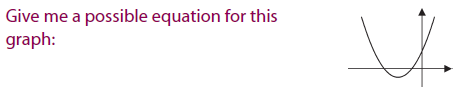 Mini-whiteboard Quiz
Q2.
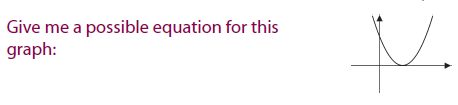 Mini-whiteboard Quiz
Q3.
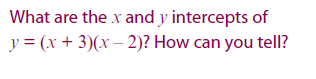 Mini-whiteboard Quiz
Q4.
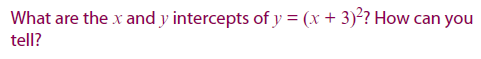 Mini-whiteboard Quiz
Q5.
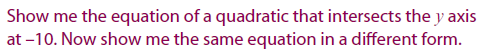 Mini-whiteboard Quiz
Q6.
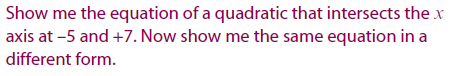 Mini-whiteboard Quiz
Q7.
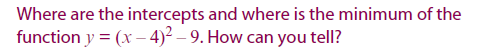 Or, HARDER
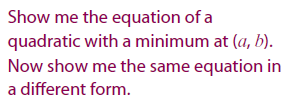 Mini-whiteboard Quiz
Q8.
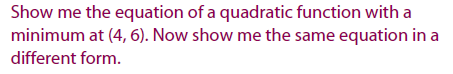 Or, HARDER
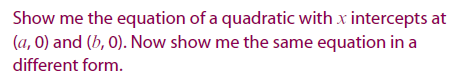 Looking ahead to Core 2
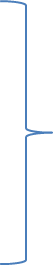 Polynomials
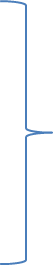 Linear		Quadratics		Cubics		  Quartics
Today’s techniques
Will often use Calculus to study these functions
Can you guess what a turning point is?
Which of these graphs have turning points?
How many turning points does each graph have?